Waves and Water Dynamics
Essentials of Oceanography
Pebble in Still Water
What happened when I dropped the pebble into the still tank?
How do the particles move at the point of disturbance?
How does the cork move?http://www.brighthub.com/education/k-12/articles/39375.aspx#ixzz1A5lRdeRe
[Speaker Notes: The surface of the water gets disturbed and it travels outward from the point of disturbance. This is a wave. Do the particles at the point of disturbance move outward too?Read more: http://www.brighthub.com/education/k-12/articles/39375.aspx#ixzz1A5lMzmS1]
Cork in the disturbance
How does the cork move?
[Speaker Notes: A disturbance travels from one point to another point away from the source, but there is no transport of material or medium itself.]
What Causes Waves?
Waves are created by releases of energy (disturbances) including:
Wind
Movement of fluids of different densities
Mass movement into the ocean (splash waves)
Underwater sea floor movement (tsunami)
Pull of the moon and sun (tides)
Human activities
Most Ocean Waves Are Wind-generated
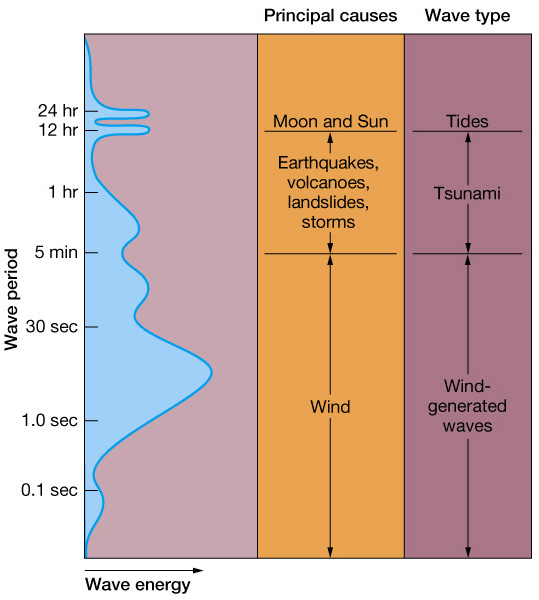 Anatomy of a Wave
Crest- maximum elevation about still water level
Trough- max depression below still water level
Wavelength (L)- crest to crest, or trough to trough
Height (H)- vertical distance crest to trough
Amplitude- H/2, still water to crest or trough
Period (T) - time for one wavelength to pass a point
Frequency – number of wave crests passing a point in 1 second
Anatomy of a Wave
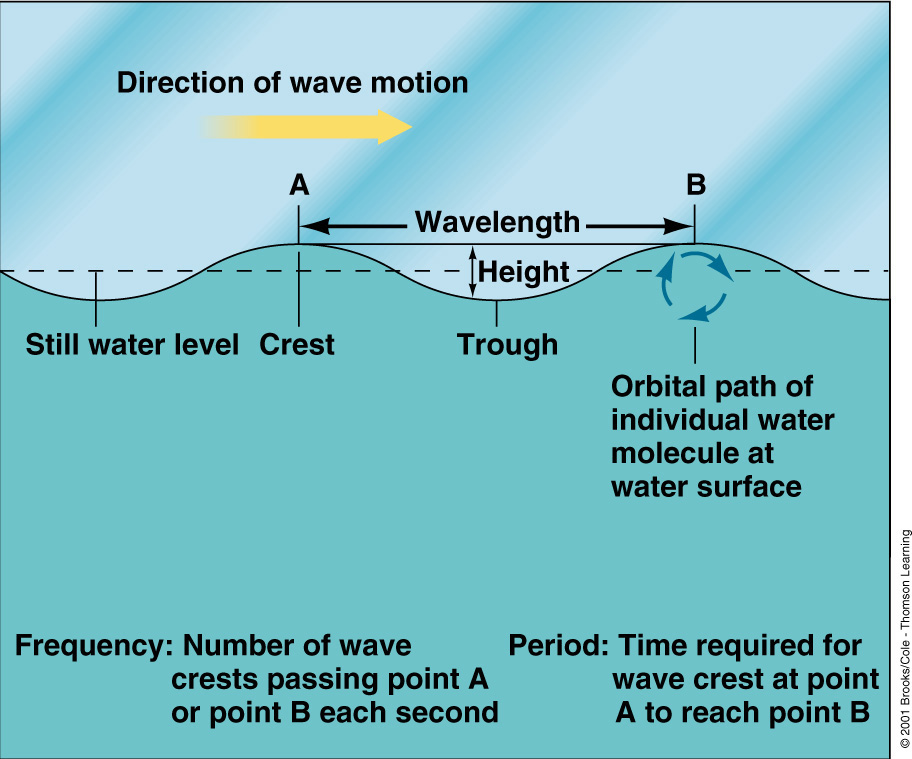 Wave Characteristics and Terminology (Continued)
Period (T) = the time it takes one full wave—one wavelength—to pass a fixed position
How do waves move?
1. The direction of propagation of wave, that is, the direction in which the disturbance travels.
2. The disturbance is transferred due to the oscillation of the particles of the medium involved. The direction of these oscillations is the second direction.
[Speaker Notes: Longitudinal Waves : When these two directions are parallel.

Transverse Waves : When these two directions are perpendicular to each other.
Read more: http://www.brighthub.com/education/k-12/articles/39375.aspx#ixzz1A5o63iOX]
Types of Progressive Waves
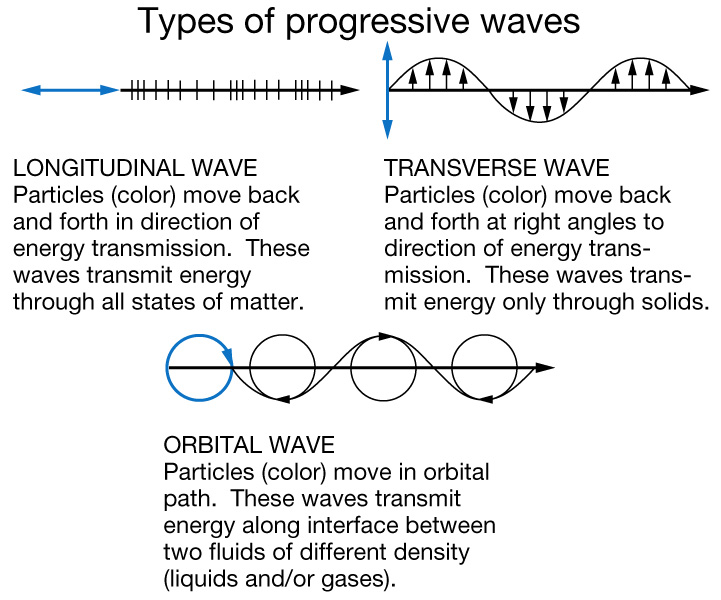 Longitudinal
Back-and-forth motion 
Transverse
Side-to-side motion 
Orbital
Combination
Circular Orbital Motion
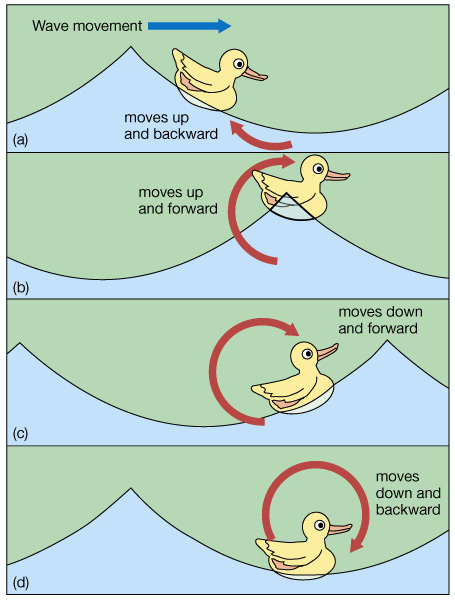 As a wave travels, the water passes the energy along by moving in a circular orbit 
Floating objects also follow circular orbits
Orbital Motion in Waves
Orbital size decreases with depth to zero at wave base
Depth of wave base = ½ wavelength, measured from still water level
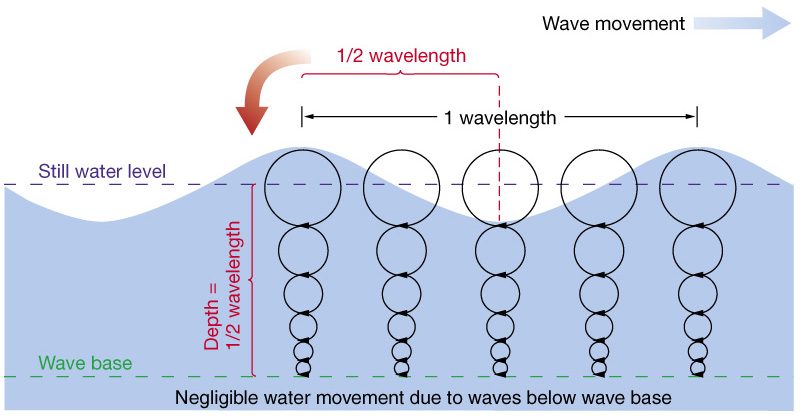 Tides
Essentials of Oceanography
What Causes Tides?
Tides are created by the imbalance between two forces:
Gravitational force of the moon and sun on earth
If mass increases (), then gravitational force increases ()
If distance increases (), then gravitational force greatly decreases ()
Centripetal (center-seeking) force required to keep bodies in nearly circular orbits
Tides
Equilibrium Theory of Tides (Newton)
Assumes earth covered by uniform layer of water
No effect from:
Interaction with the seafloor
Influence of basins (land)
Sloshing 
Contrasts to Dynamic theory of Tides (Laplace)
Gravitational Forces on Earth Due to the Moon
Force decreases with increasing distance
Force is directed toward the Moon’s center of mass
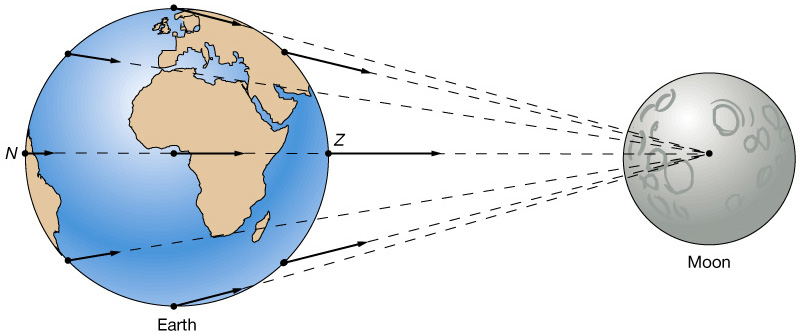 Resultant Forces
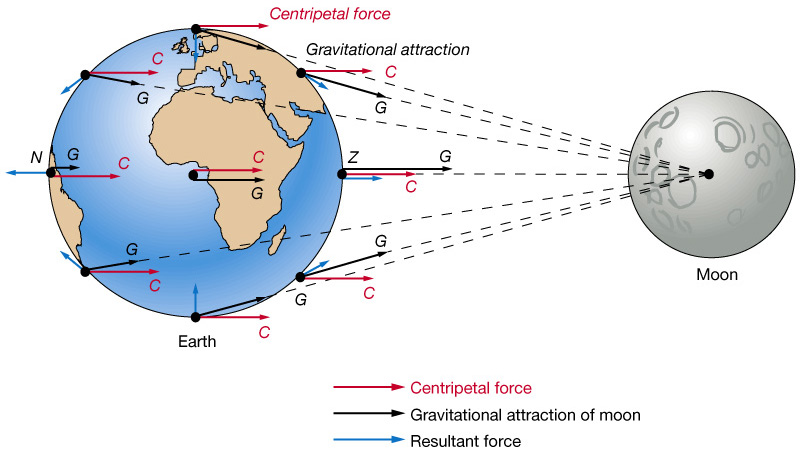 Creates 2 bulges in the ocean (~2m)
At the center of mass – 0 tractive force
On the side facing the moon- gravitational force = 1 bulge
On the side away from the moon- inertial force = 1 bulge
Tidal Bulges
Solid Earth = small response to these forces (10-12”)
Oceans and atmosphere = fluids
= greater response to forces (ocean = ~2m/ atm = miles)
Bulges tend to stay aligned with the moon as Earth spins
Earth turns beneath the bulges
Tidal Bulges
Tide-generating forces produce 2 bulges:
Away from moon on side of earth opposite moon
Toward moon on side of earth facing moon
Earth rotates into and out of tidal bulges, creating high and low tides
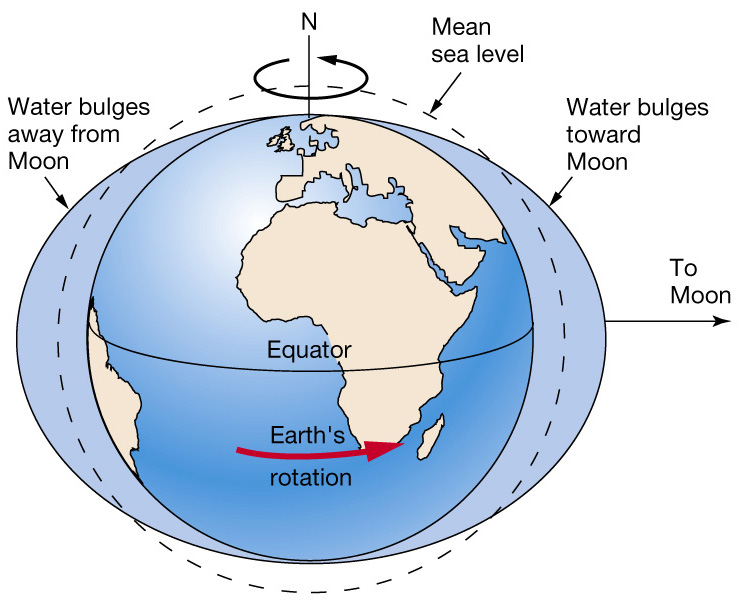 Figure 9-6
The Lunar Day
Tidal bulges follow moon as it revolves around earth
Lunar day is 50 minutes longer than a solar day because the moon is moving in its orbit around earth
Tidal cycle is 12 hrs. 25 min.
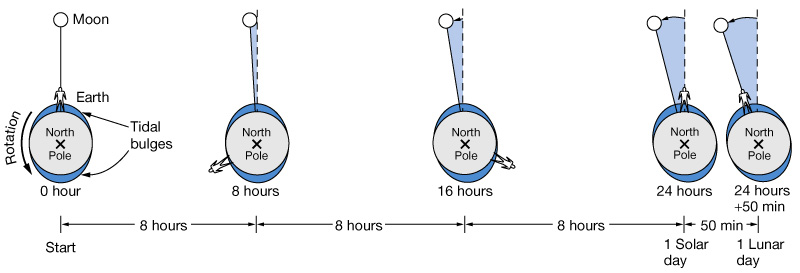 Add the Sun
Tide generating force of the sun also a factor, but less important than the moon

	
		Sun is 27,000,000x more massive than moon
		Sun is 387 X farther away than the moon
			(3873 = 58,000,000) effect of the sun 
			= 27 million/58 million = .46
			= Effect of sun = 46% effect of moon  (~1/2)
Sun also creates a tidal bulge, but smaller than the bulge from the moon
Relative Sizes and Distances on Earth, Moon, and Sun
The sun is much more massive than the moon but much further away
Solar bulges are 46% the size of lunar bulges
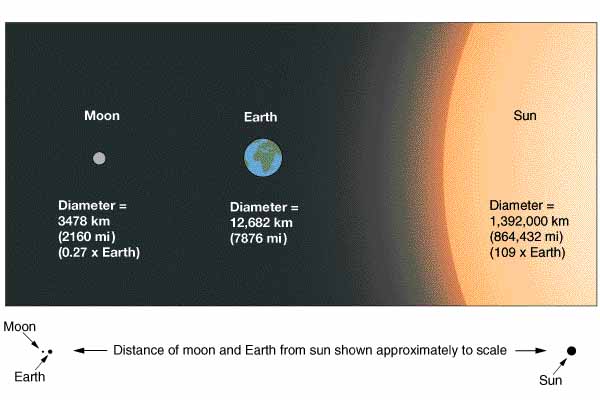 The Monthly Tidal Cycle(29½ Days)
About every 7 days, Earth alternates between:
Spring tide
Alignment of Earth-Moon-Sun system (syzygy)
Lunar and solar bulges constructively interfere
Large tidal range
Neap tide
Earth-Moon-Sun system at right angles (quadrature)
Lunar and solar bulges destructively interfere
Small tidal range
Earth-Moon-Sun Positions
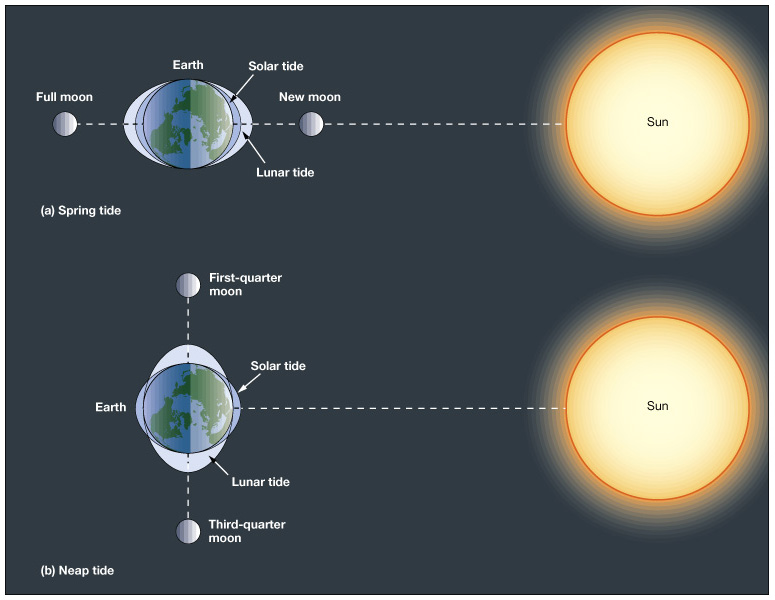 Combined Tides
When sun-moon-Earth aligned (new or full moon)
Solar tide added to lunar tide
Max high tides and min low tides
Spring tides
When sun-moon-Earth at right angles (first and last quarter)
Solar trough coincides with lunar crest (and visa versa)
High tides not very high
Low tides not very low
Neap tides
Combined Tides
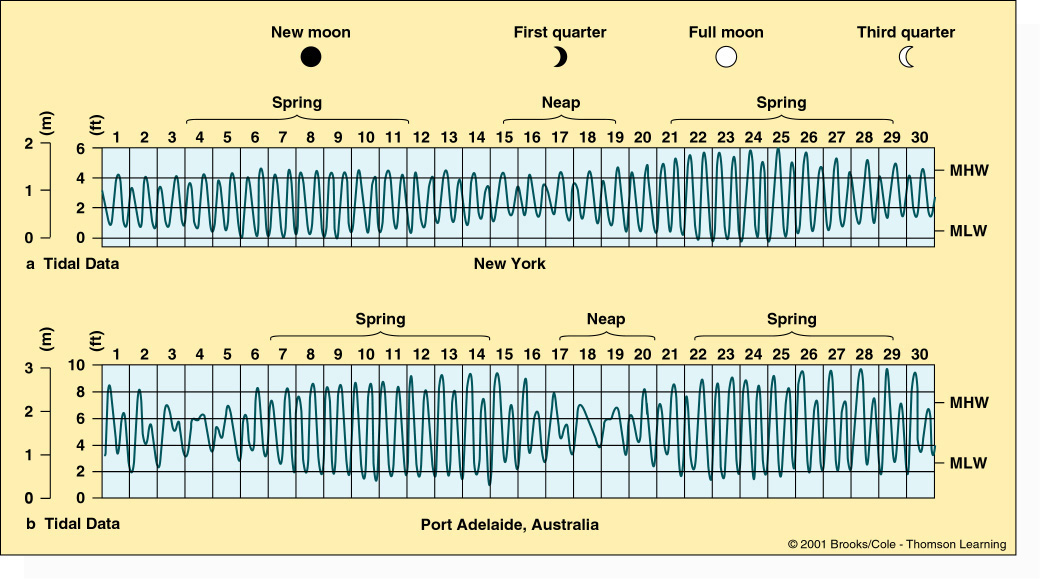 Dynamic Theory of Tides
Equilibrium model- idealized
Dynamic model- add landmasses, ocean basins, friction
~150 tide generating/tide altering forces- very complicated
Can’t predict tides mathematically
Tide charts based on studies of past patterns
Dynamic Theory of Tides
Basin Effects
Water can slosh back and forth in a basin
Tides can resonate across a basin, shape of the margins can affect the rhythm
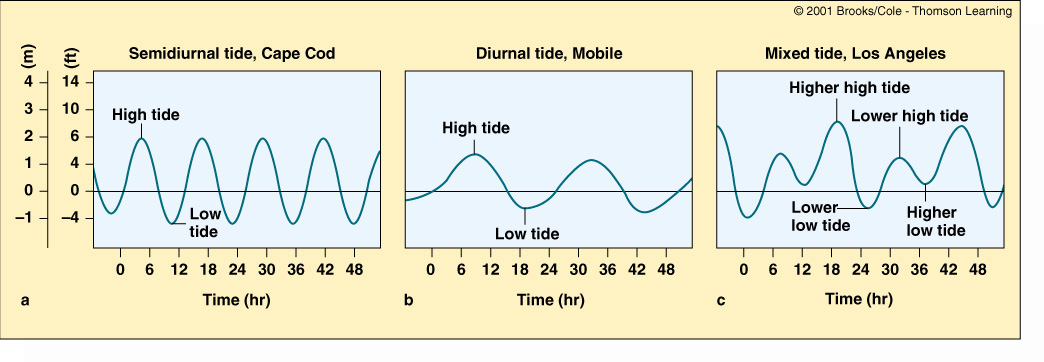 Tidal Patterns
Diurnal
One high and one low tide each (lunar) day
Semidiurnal
Two high and two low tides of about the same height daily
Mixed
Characteristics of both diurnal and semidiurnal with successive high and/or low tides having significantly different heights
Tidal Patterns
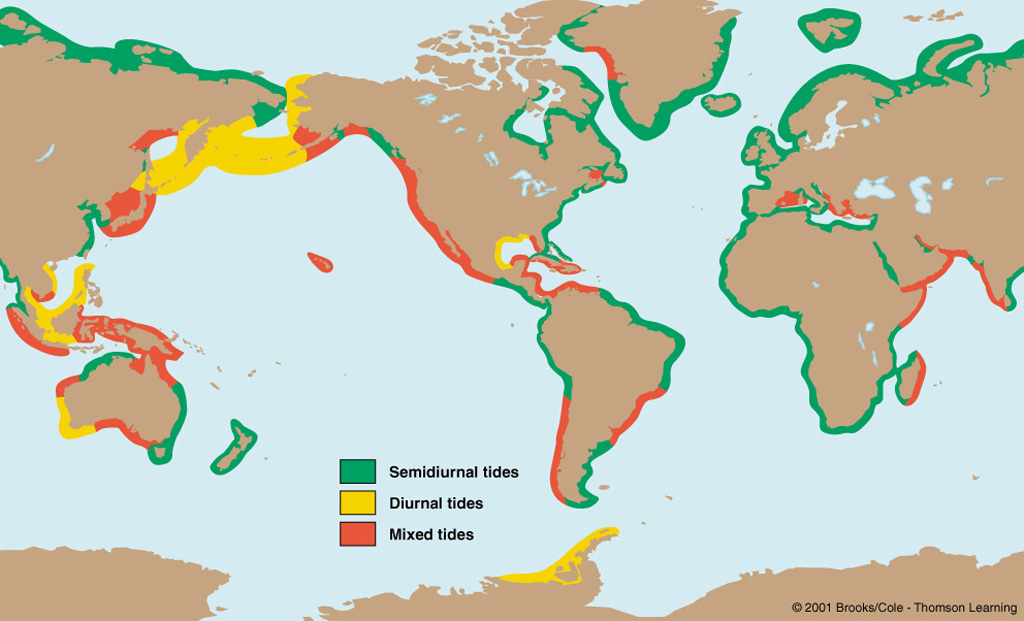 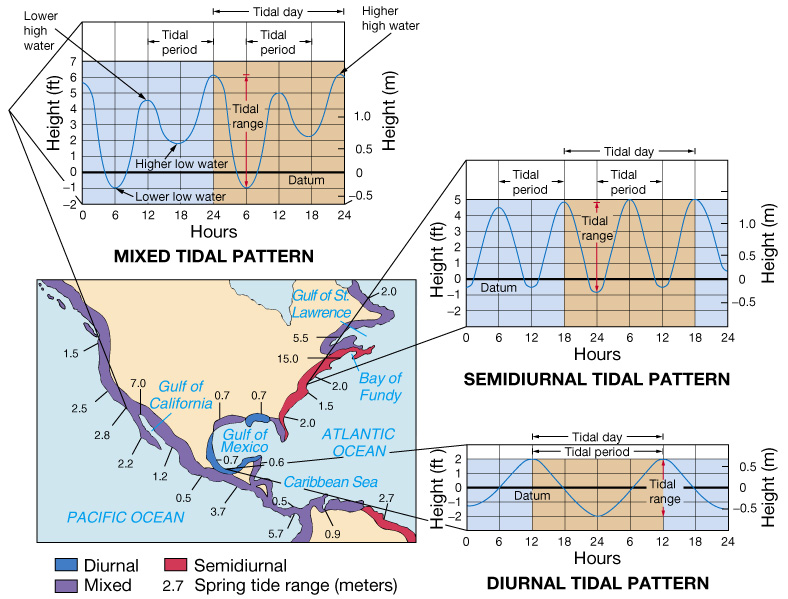 http://tidesandcurrents.noaa.gov/station_retrieve.shtml?type=Tide+Data
Monthly Tidal Curves
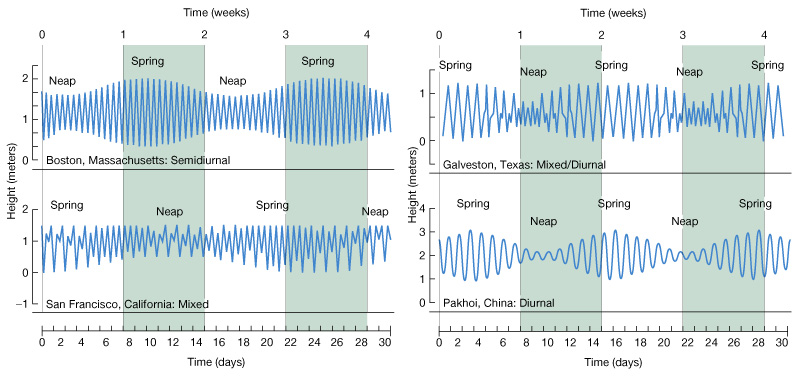 Tidal Range
Varies with the shape of the basin
Extremes develop where inlets focus tidal energy and
Water resonates at frequency of tidal cycle
The Bay of Fundy: Site of the World’s Largest Tidal Range
Tidal energy is focused by shape and shallowness of bay
Maximum spring tidal range in Minas Basin = 17 meters (56 feet)
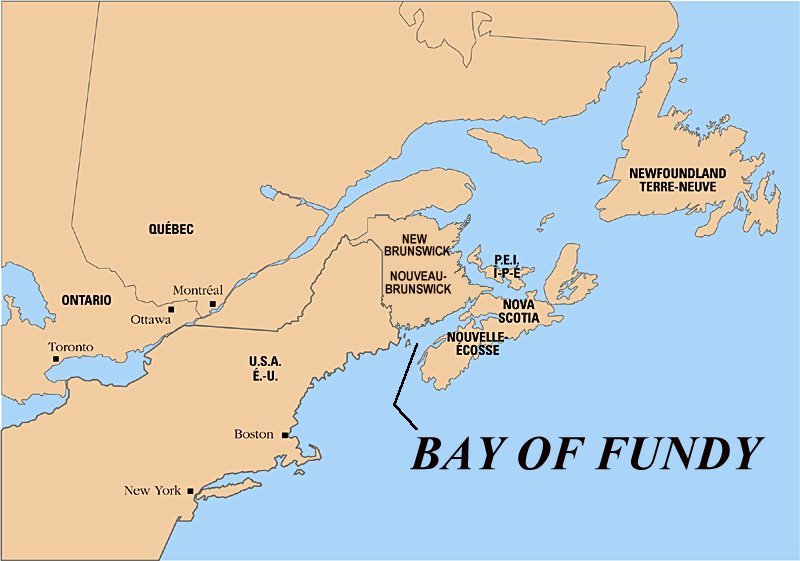 Bay of Fundy
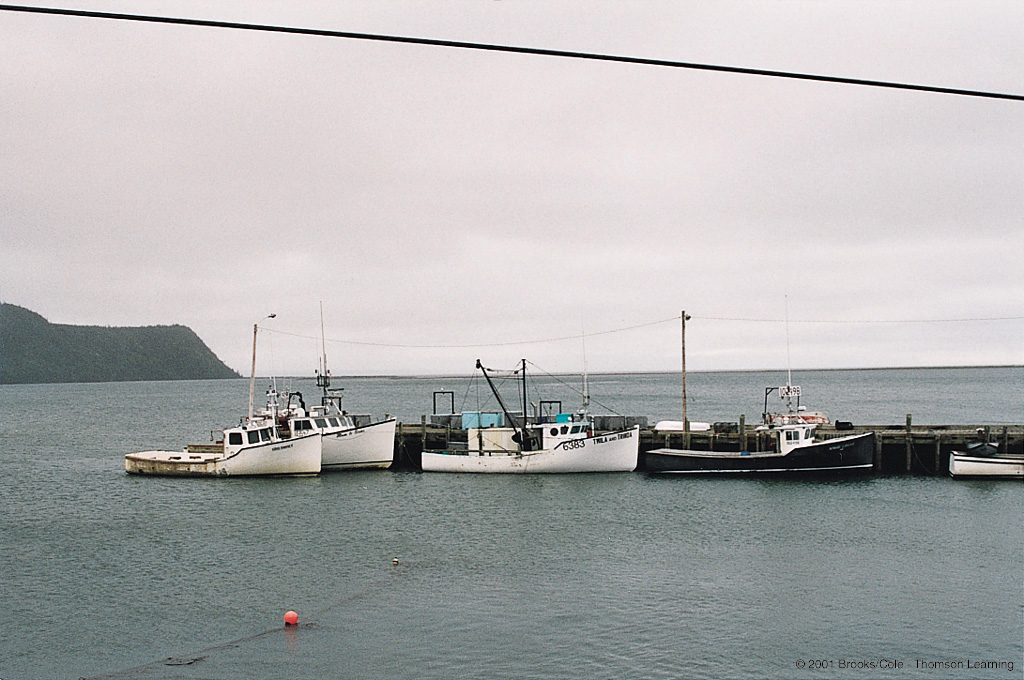 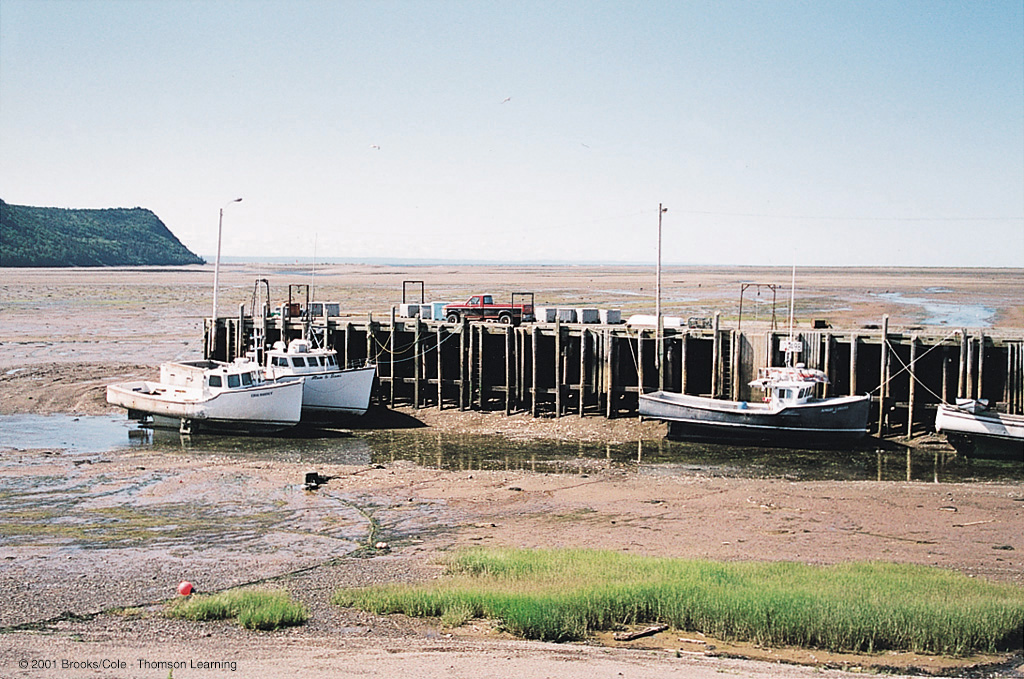 http://faculty.gg.uwyo.edu/heller/SedMovs/bayofun1.htm